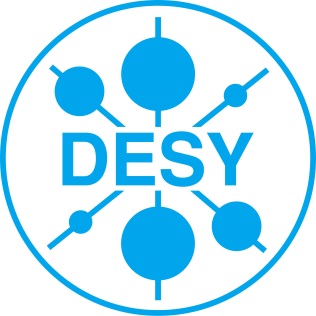 Characterization of complex ultrashort laser pulses for single shot THz diagnostic
Gnezdovskaia Nelli,
Lomonosov Moscow State University, Russia
Superviser: Rui Pan
September 5, 2019
Outline
FLASH 1
BL1
PG2
Single shot THz diagnostic 
FROG
Single shot FROG – GRENOUILLE
Simulations and experimental results
Conclusions
BL2
PG1
Raman
spectrometer
BL3
THz 
Diagnostic
Hutch
Optical
laser
system
Optical 
laser
beamlines
fs laser
system
THz delay
line
THz beamline
FEL mirror 
chambers
2
Gas-filed attenuator
THz
FEL
THz Radiation at FLASH 1
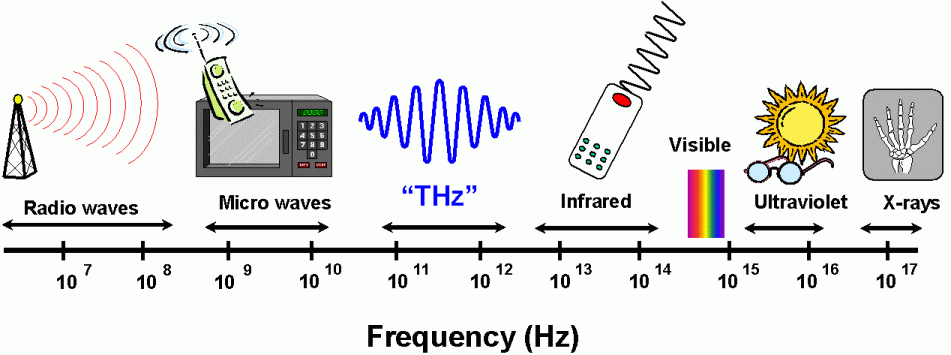 THz range: 10 – 0.3 THz or 30 – 1000 mm
1 THz = 1012 Hz
[Speaker Notes: “The term typically applies to electromagnetic radiation with frequencies between high-frequency edge of the microwave band, 300 gigahertz (3×1011 Hz), and the long-wavelength edge of far-infrared light, 3000 GHz (3×1012 Hz or 3 THz)”, Wikipedia

1mm – 10um

THz is perfect tool to excite low energy excitations in solids
As well as colective excitations 
And low frequency vibrational modes, e.g in photo active bio-molecule such as retinal
+
Field emission, tunneling, bending of atomic potential]
THz single shot diagnostic
THz profile
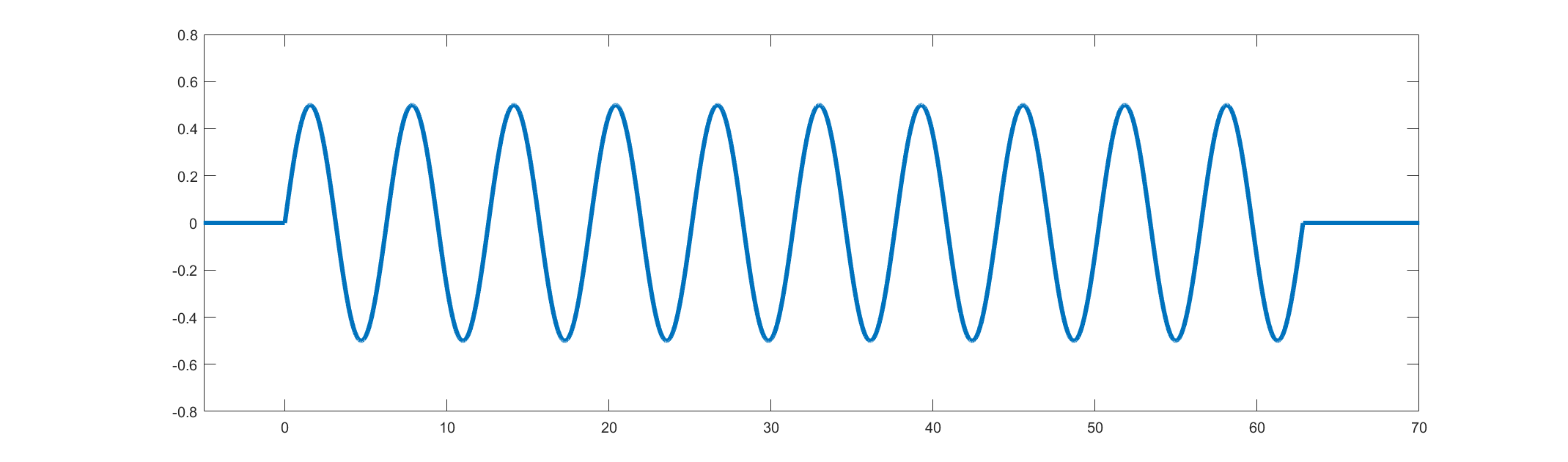 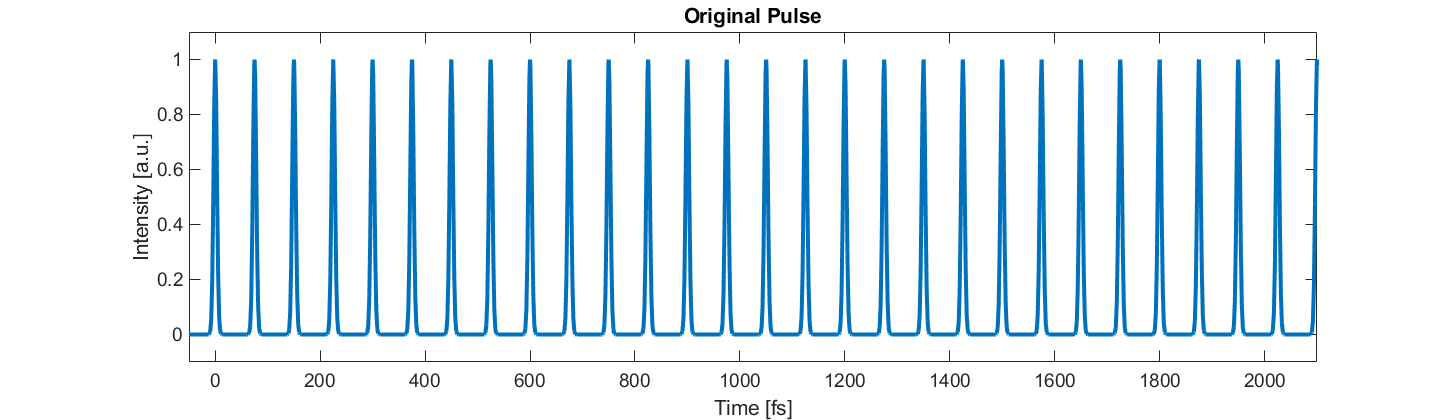 Train of pulses for single shot THz diagnostic
4
THz single shot diagnostic
Echelon mirror
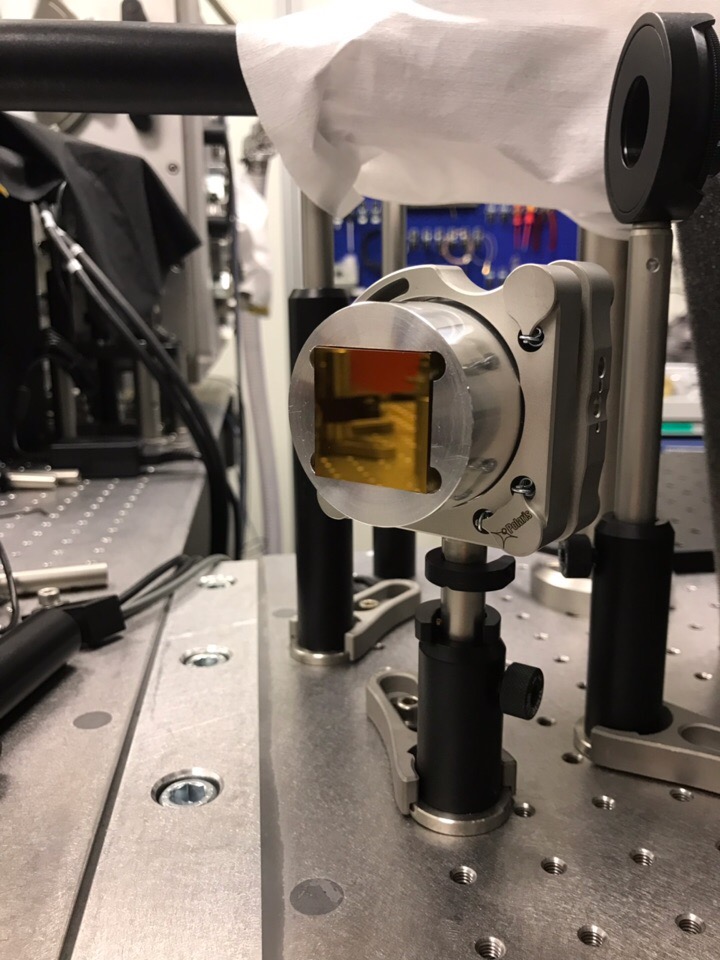 30 mm
30 mm
30 mm
Each step gives 50 fs delay between pulses
FROG
Frequency-Resolved Optical Gating
(Rick Trebino, 1990s)
spectrally resolve the pulse from autocorrelator
2. retrieve the pulse by using special algorithm
Pulse
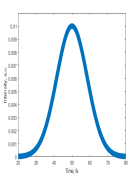 Beam splitter
Camera
SHG crystal
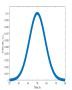 Spectrometer
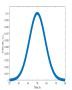 Delay, τ
6
FROG experimental setup
Variable delay stage
Beam splitter
BBO crystal
Pinhole
Spectrometer
SH beam
Parabolic mirror
7
Single shot FROG – GRENOUILLE
GRating-Eliminated No-nonsense Observation of Ultrafast Incident Laser Light E-fields – GRENOUILLE, which is the French word for “frog”
x
Top view
Cylindrical lens
Fresnel biprism
Thick SHG crystal
Cylindrical lenses
Camera
y
Side view
8
Experimental setup with GRENOUILLE
GRENOUILLE
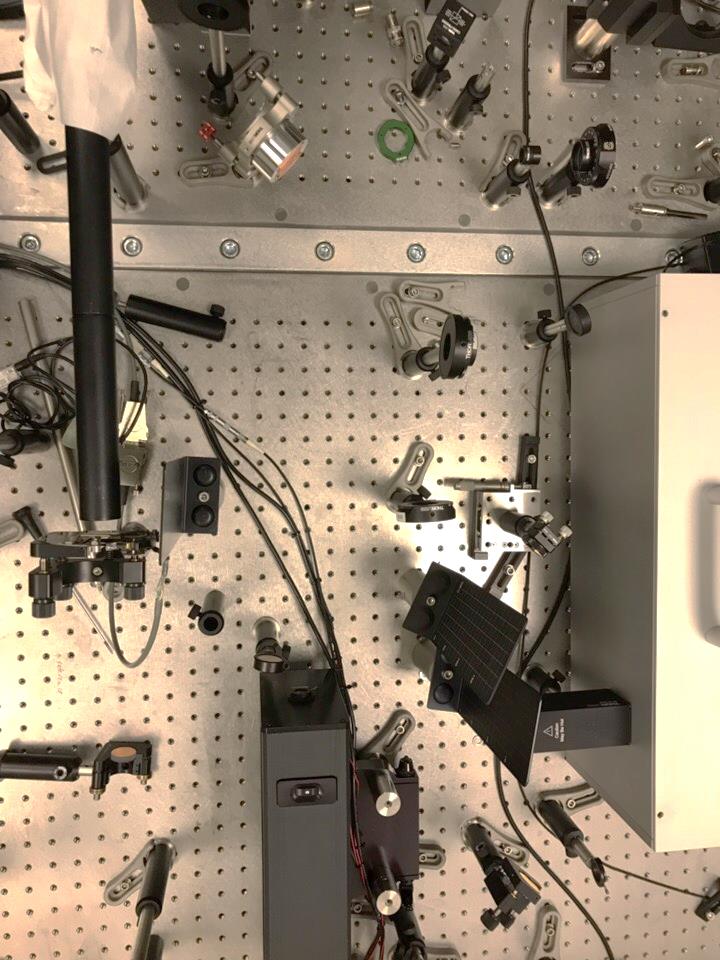 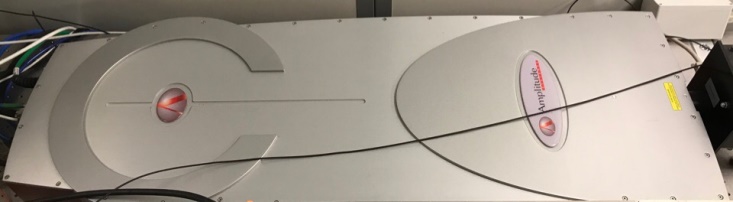 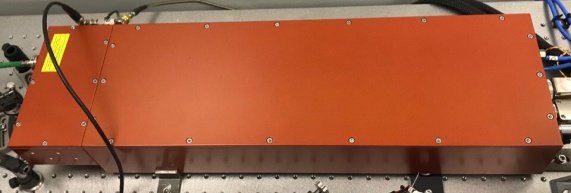 Oscillator
Amplifier
1030 nm
OPA system
Compressor
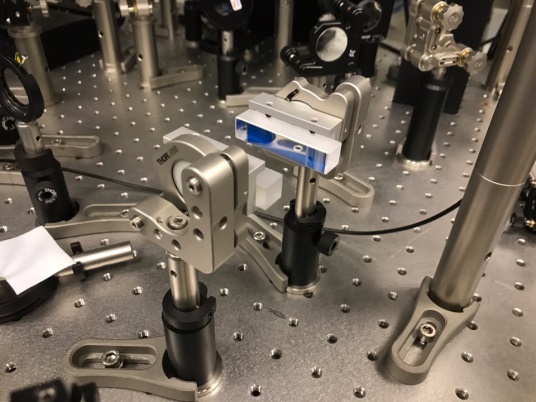 Echelon mirror/
mirror
820 nm
9
GRENOUILLE use
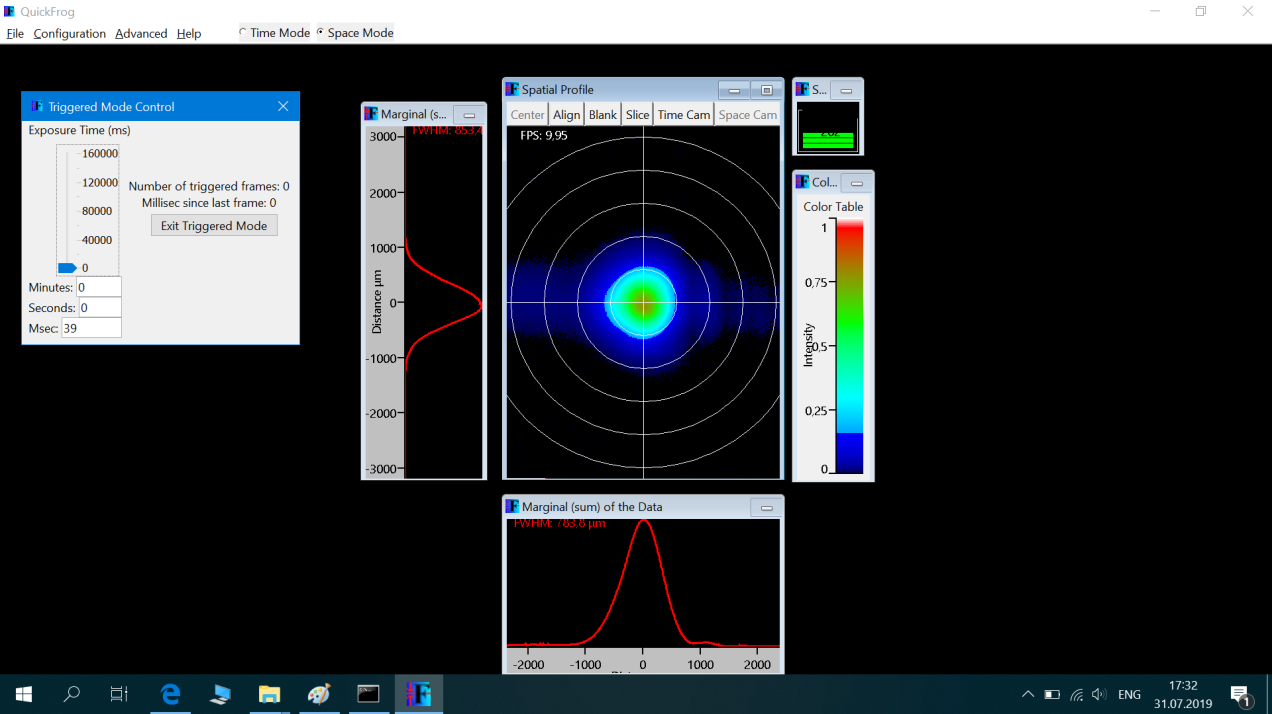 Space mode – beam alignment
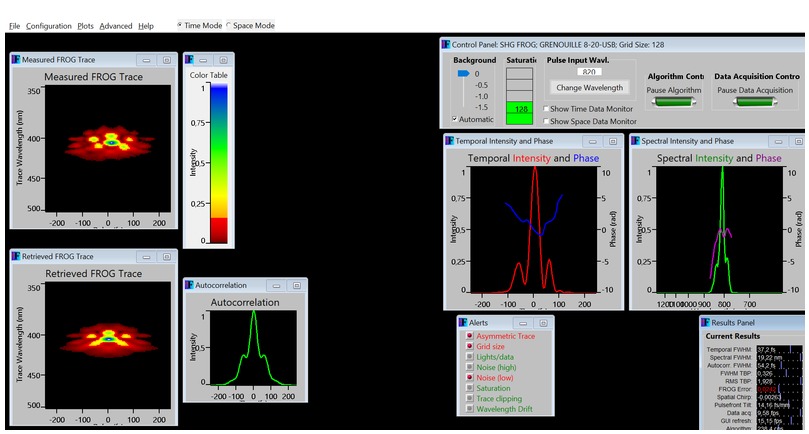 Time mode:
Measured FROG pattern
Retrieved FROG pattern
Autocorrelation
Temporal profile and phase
Spectral profile and phase
From a single shot!
10
Simulations and experimental results
Ordinary mirror
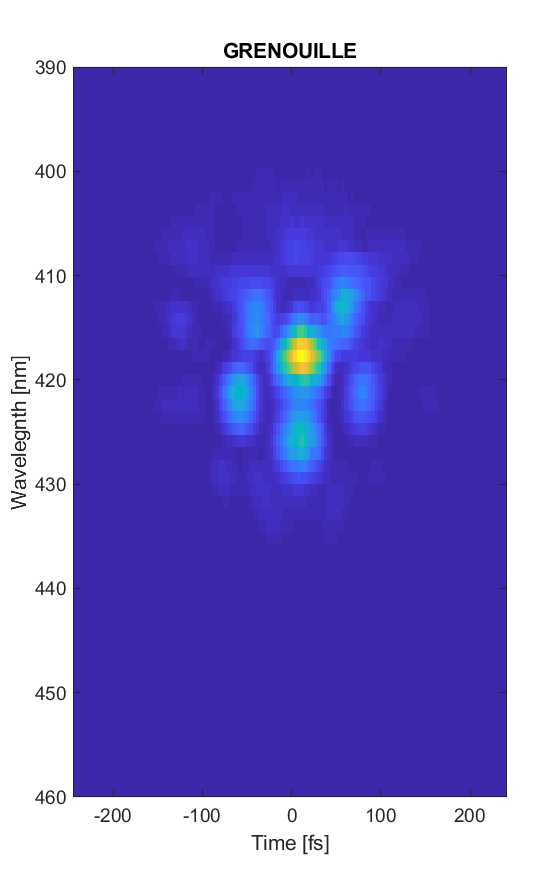 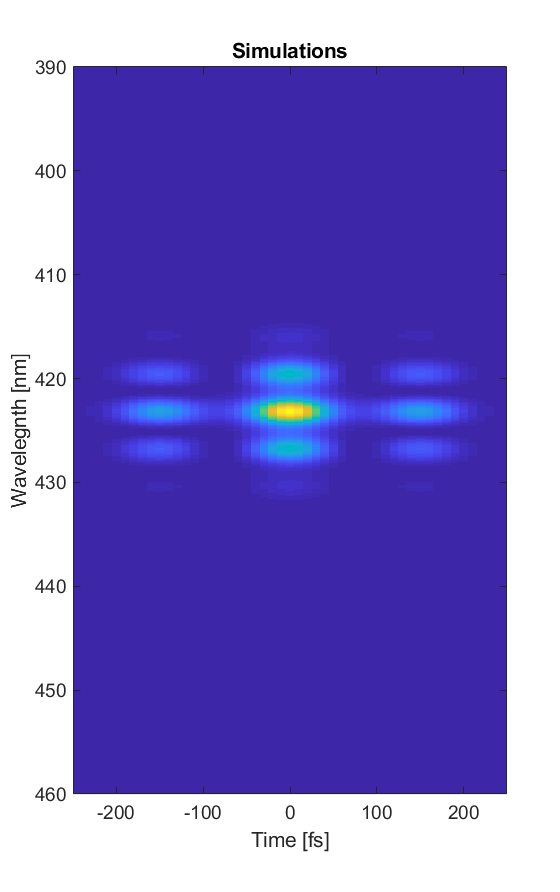 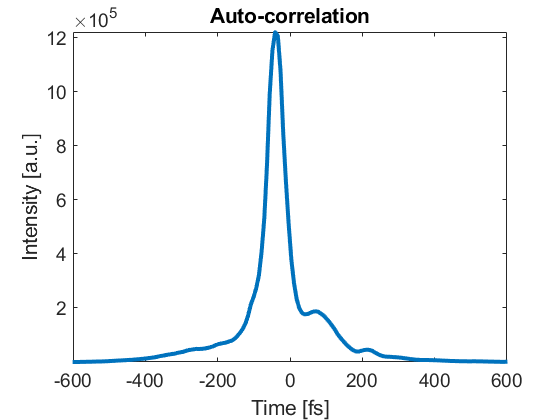 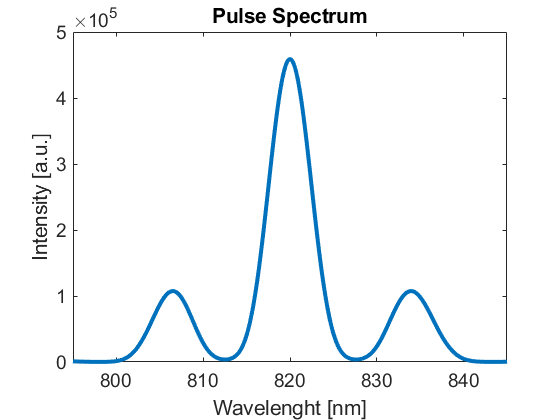 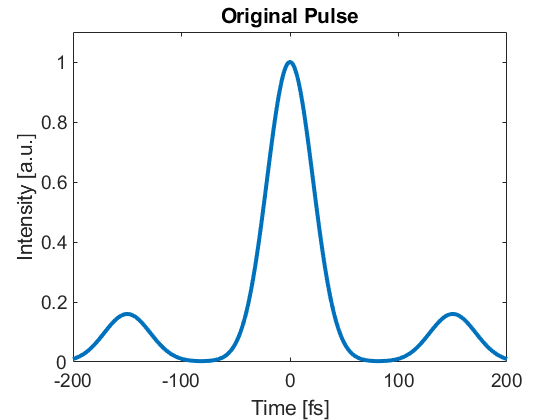 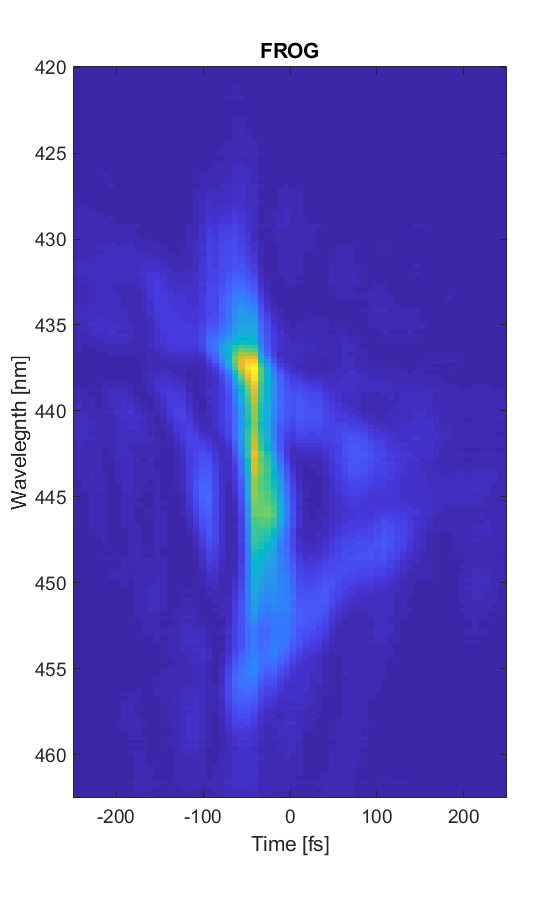 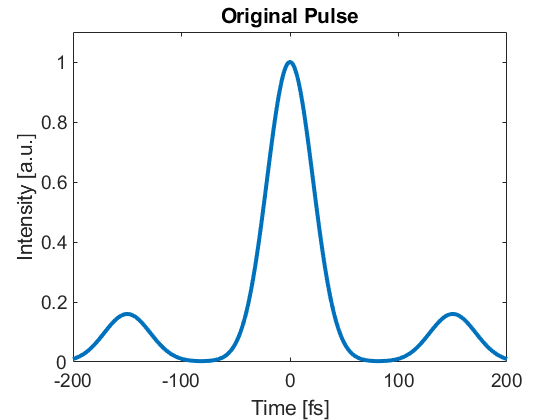 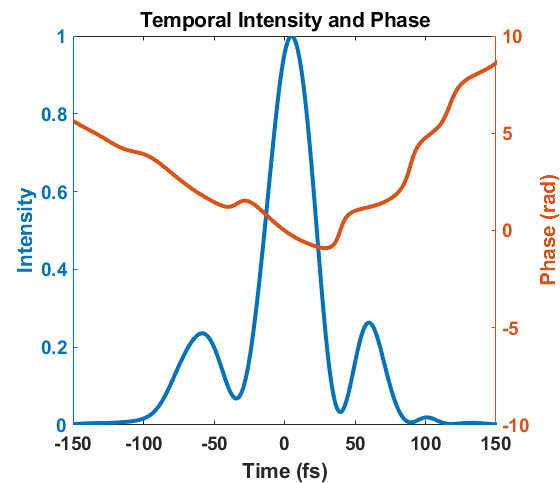 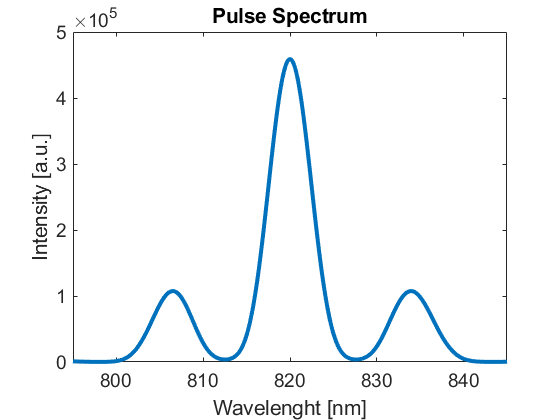 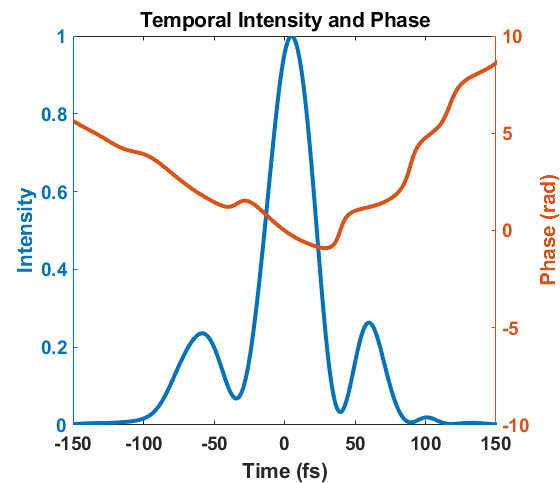 11
Simulations and experimental results
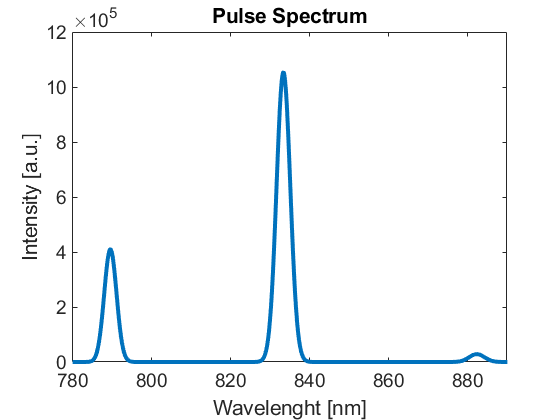 Echelon mirror
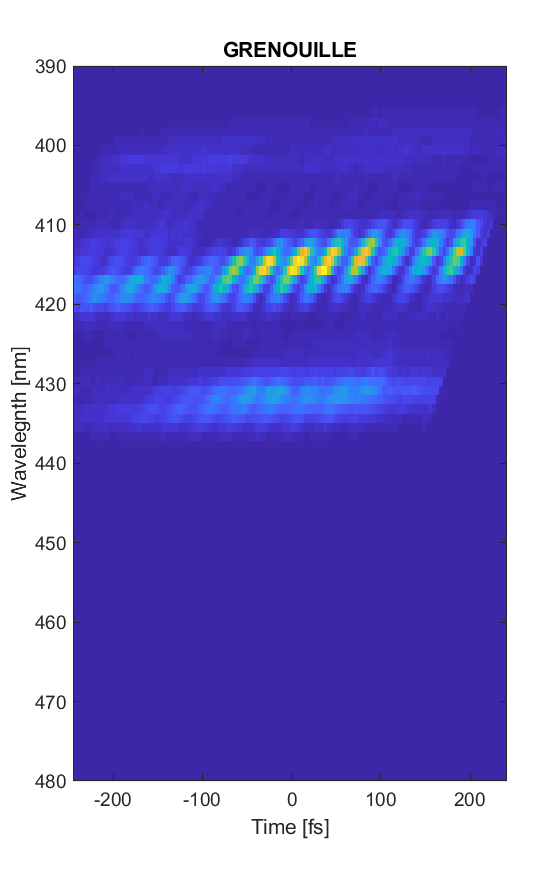 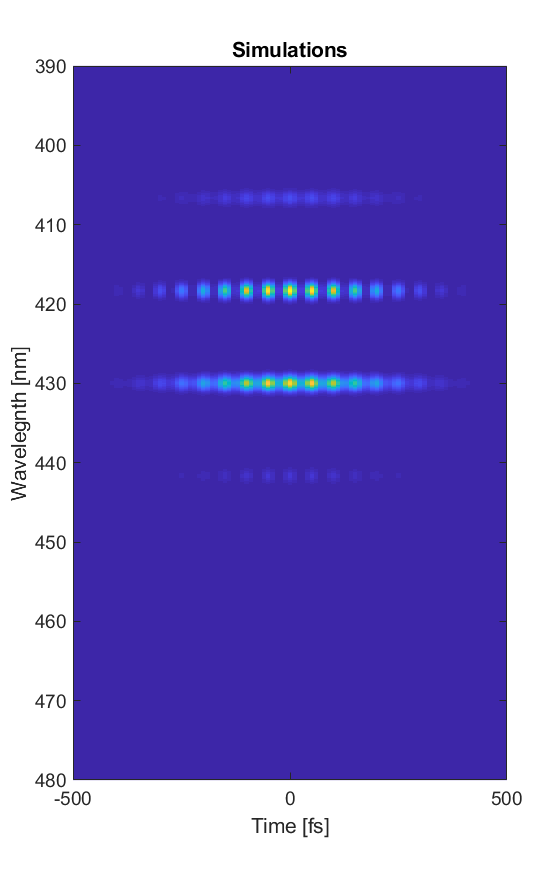 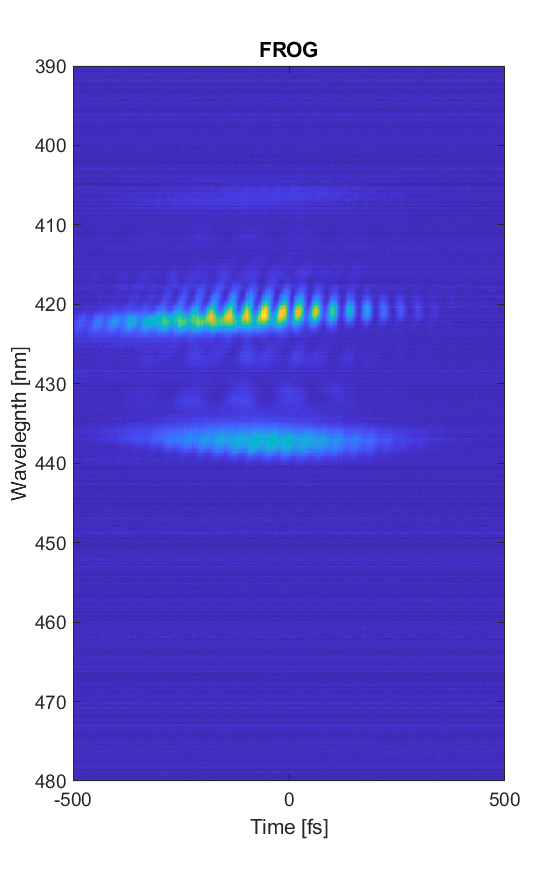 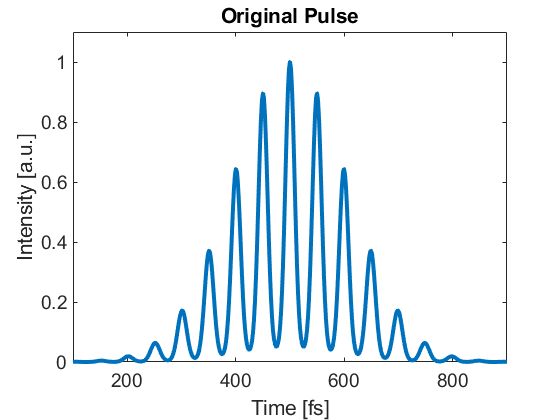 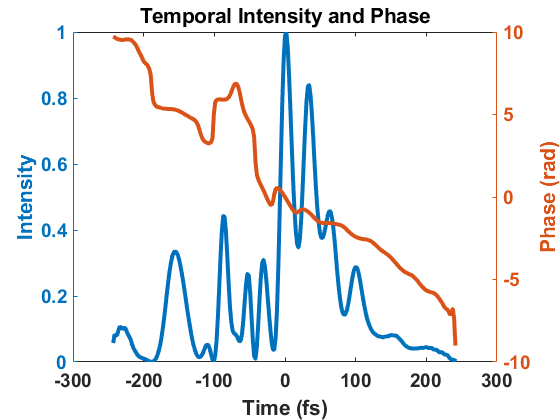 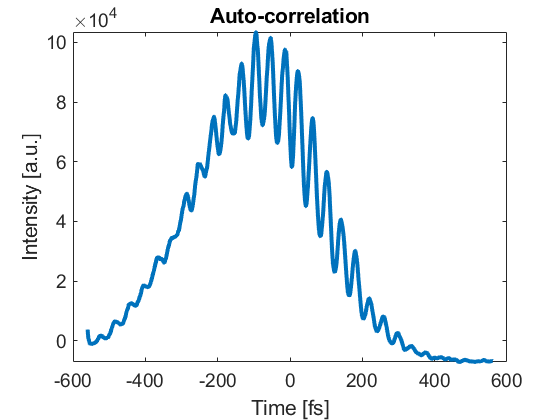 12
Simulations and experimental results
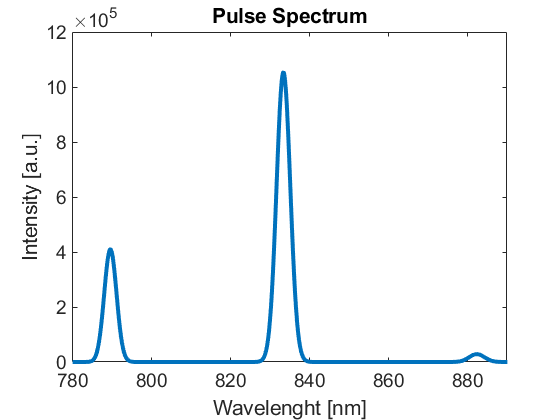 Echelon mirror
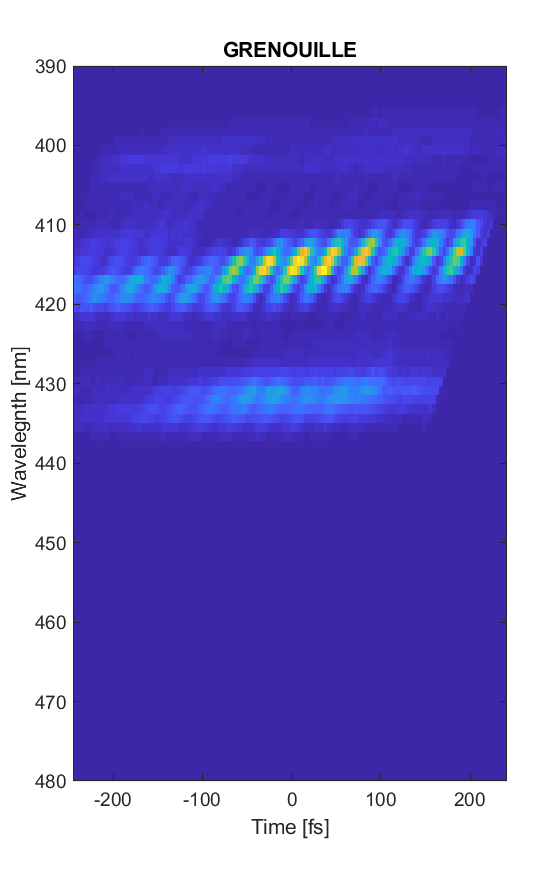 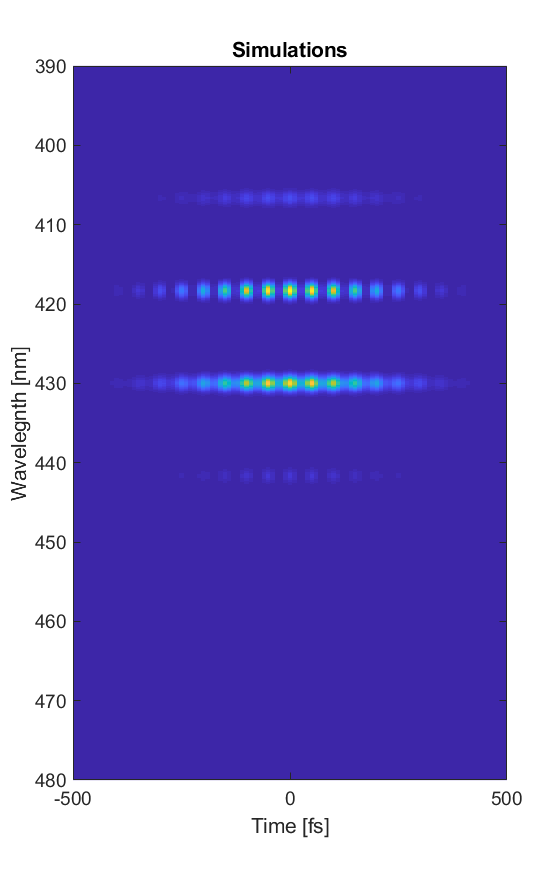 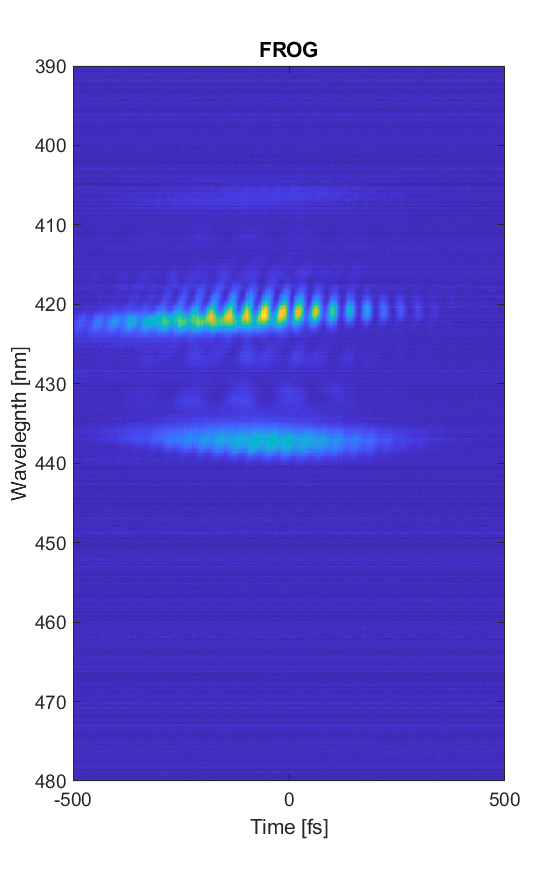 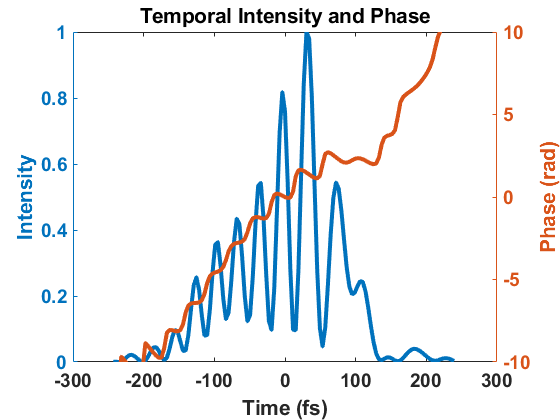 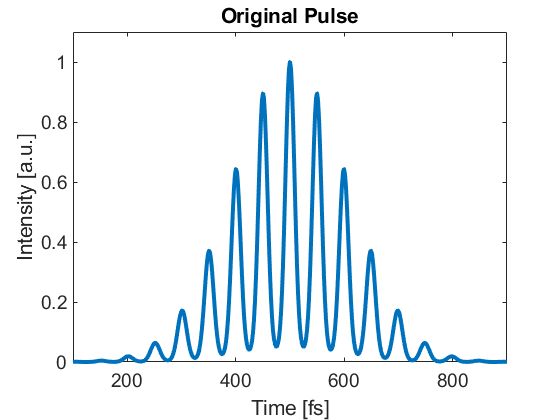 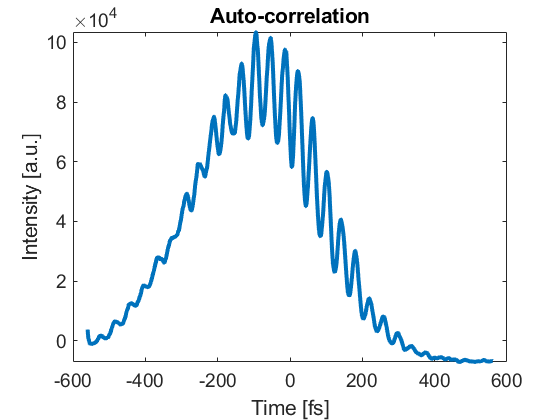 13
Conclusion 1
Measured train of pulses after echelon mirror with FROG and GRENOUILLE
Calculated FROG pattern is in agreement with experimental results
Echelon mirror generate multiple pulses
Echelon mirror works!
14
Conclusion 2
GRENOUILLE
Single shot
Compact and mobility
Easy to align
Can get the result immediately
Results similar to FROG
Good replacement of FROG
15
Thank you for attention!
16